Rychlíkové osobní vozy řad A, B, AB a BDs vyráběné v Bautzenu v letech 1972-1985
Radek Papež, Jiráskovo gymnázium Náchod
Leden 2010
Cena děkana Fakulty dopravní ČVUT
O škole a autorovi
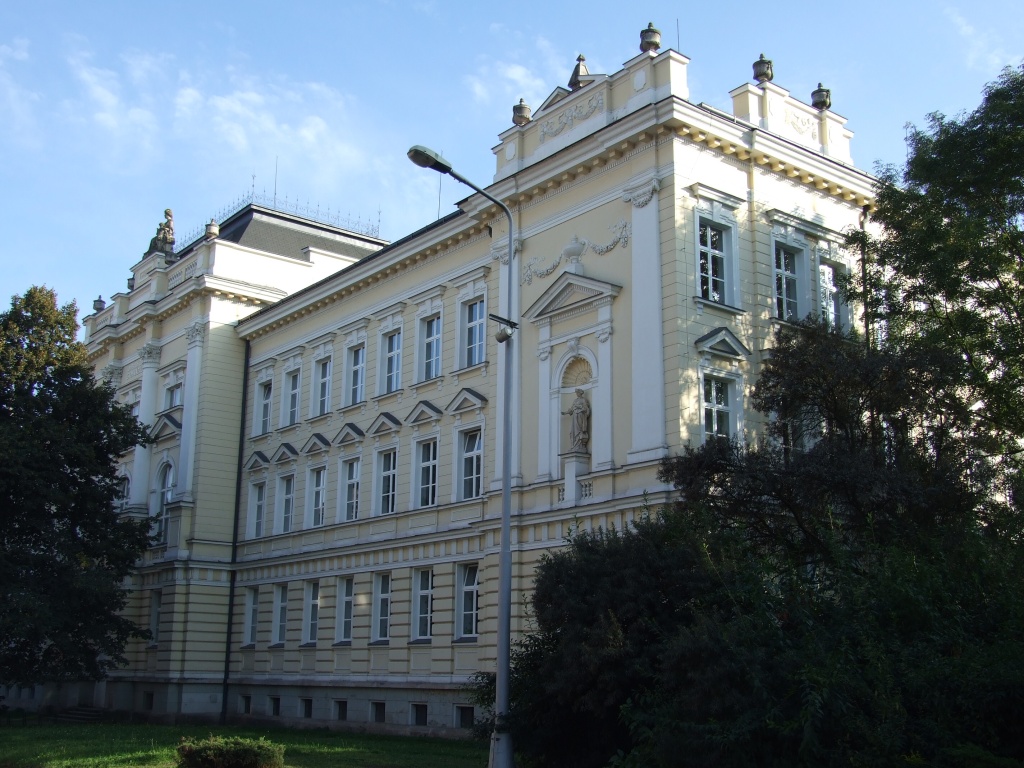 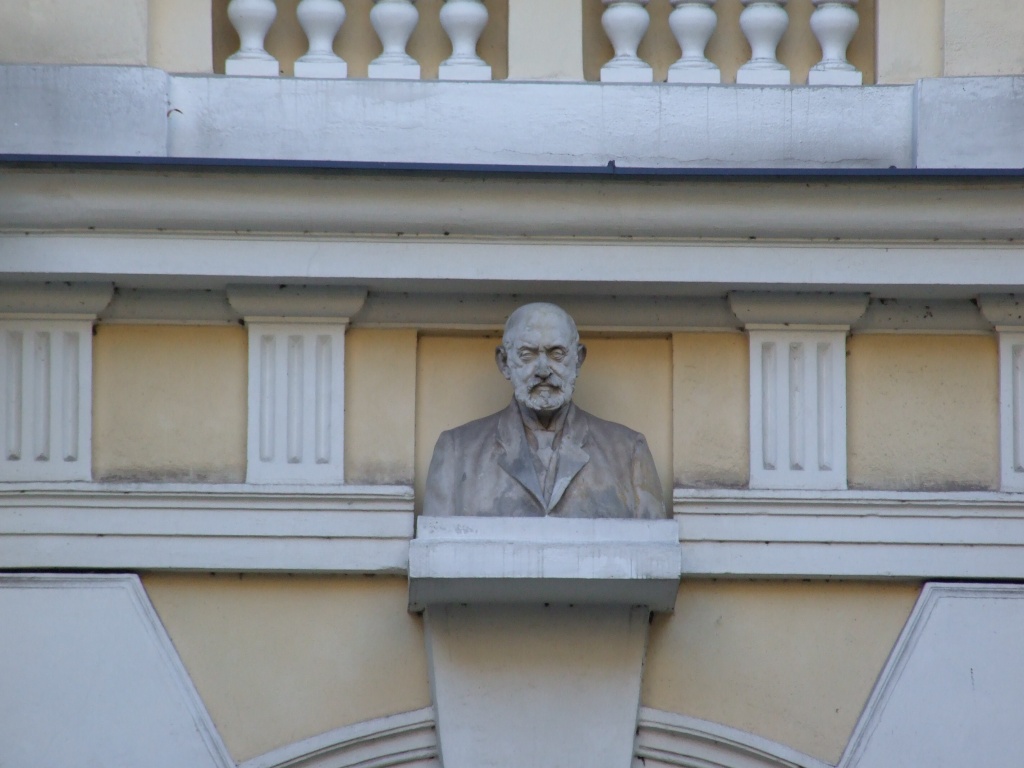 2
Jiráskovo gymnázium
Řezníčkova 451, 547 01 Náchod
osmileté a čtyřleté gymnázium se všeobecným zaměřením
poslední 2 roky studia profilace prostřednictvím volitelných předmětů (seminářů)
Radek Papež
student septimy A osmiletého gymnázia
volitelné předměty
Seminář z matematiky
Seminář z fyziky
Budova gymnázia – foto: Wikipedie
Busta Aloise Jiráska – foto: Wikipedie
Leden 2010
Cena děkana Fakulty dopravní ČVUT
Úvod do problematiky
3
páteřní články železniční dopravy v ČR
vlaky vyšší kvality (EC, IC, Ex)
rychlíky (R)
vozy nasazované na rychlíky
Bautzen 1972-1985 (A, B, AB, BDs)
zastaralé, nevyhovují dnešním požadavkům kultury cestování
modernizace původních vozů
Beer273, Aee145, (152), Bee243, Bvt453, BDsee454
vlastní návrh modernizace
Leden 2010
Cena děkana Fakulty dopravní ČVUT
Vyrobené vozy
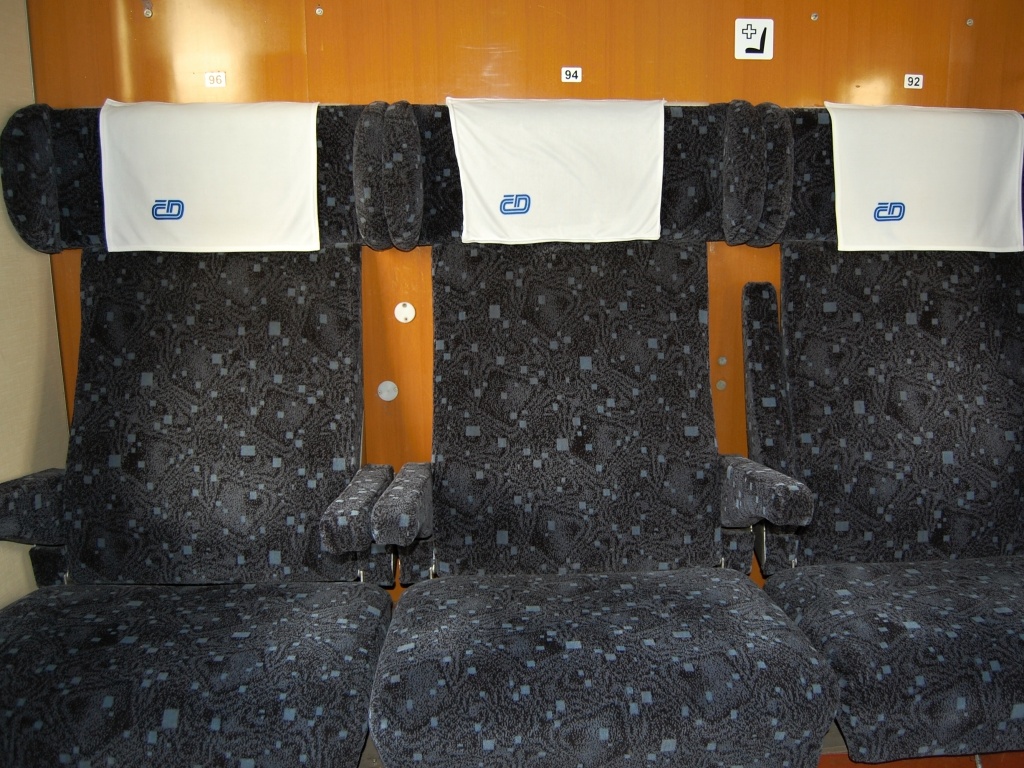 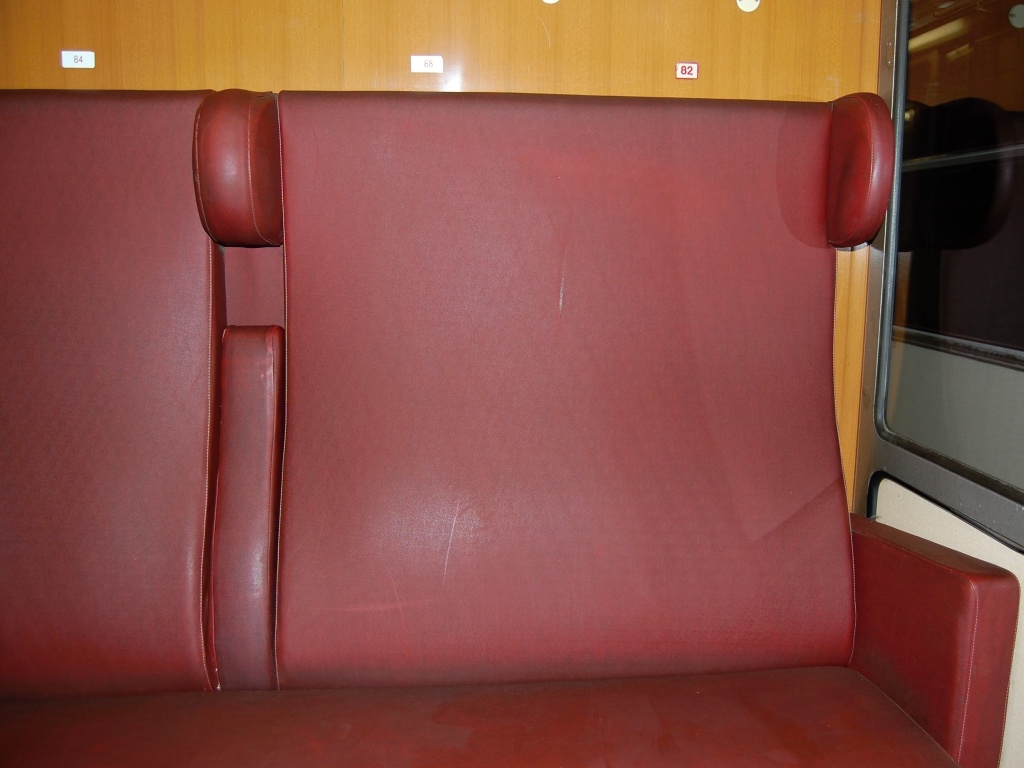 4
rychlíkové vozy vyráběné pro ČSD
60. léta 20. století – Győr (Maďarsko)
70. léta 20. století-1989 – VEB Waggonbau Bautzen, Görlitz (NDR)
vozy vyráběné v Bautzenu v letech 1972-1985
1417 vozů typu UIC-Y (délka 24,5 m)
816 vozů Ba (Bm, B), 110 vozů Aa (Am, A), 50 vozů ABm (AB), 441 vozů BDa (BDms, BDs)
oddílové uspořádání, teplovzdušné topení (dříve odporové)
schopné mezinárodního provozu, postupné vyřazování
změny označení v letech 1983, 1990, 2009
Vůz A149 110 – foto: Radek Papež
Sedačka vozu B256 – foto: Radek Papež
Leden 2010
Cena děkana Fakulty dopravní ČVUT
Modernizované vozy (1/3)
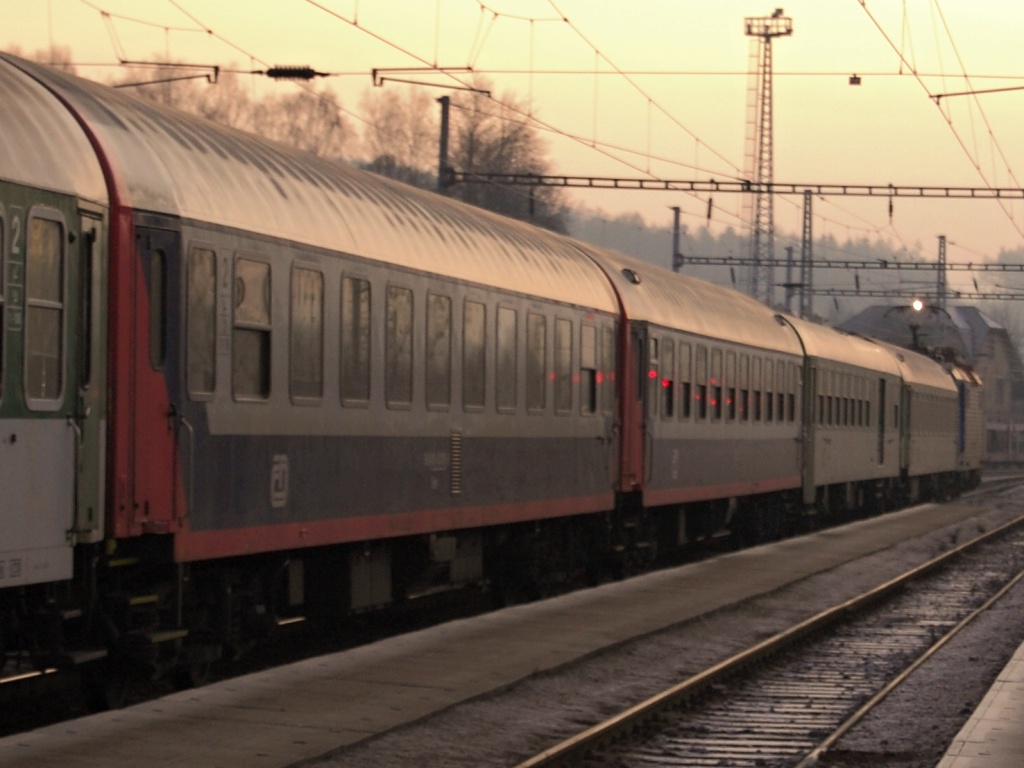 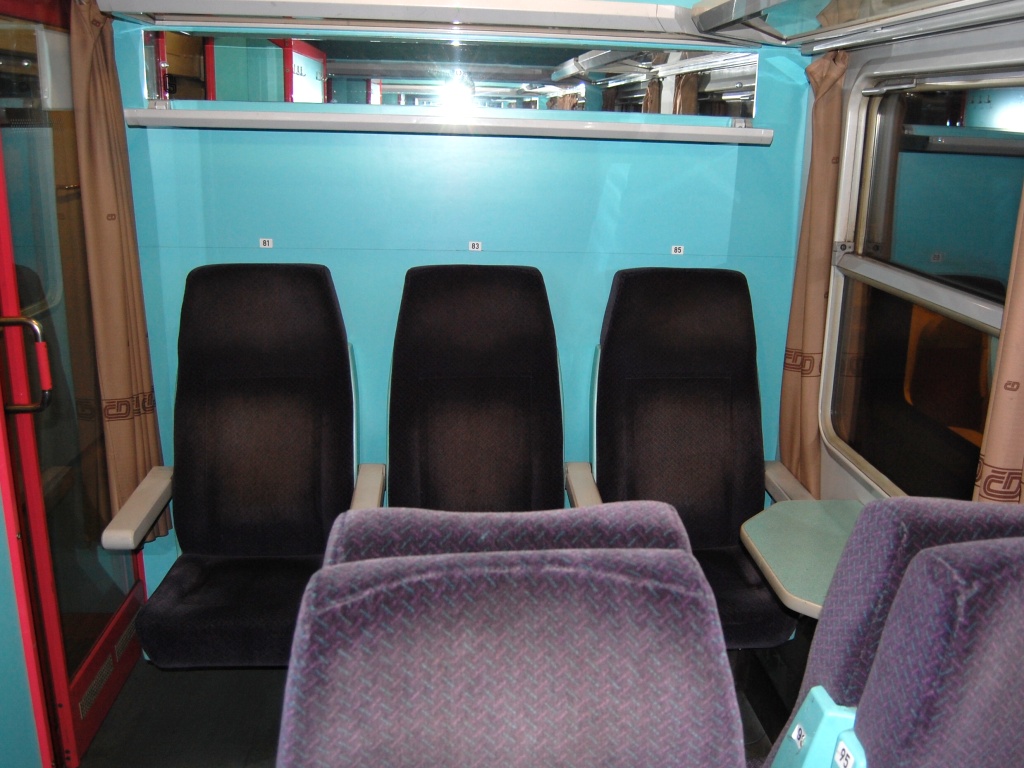 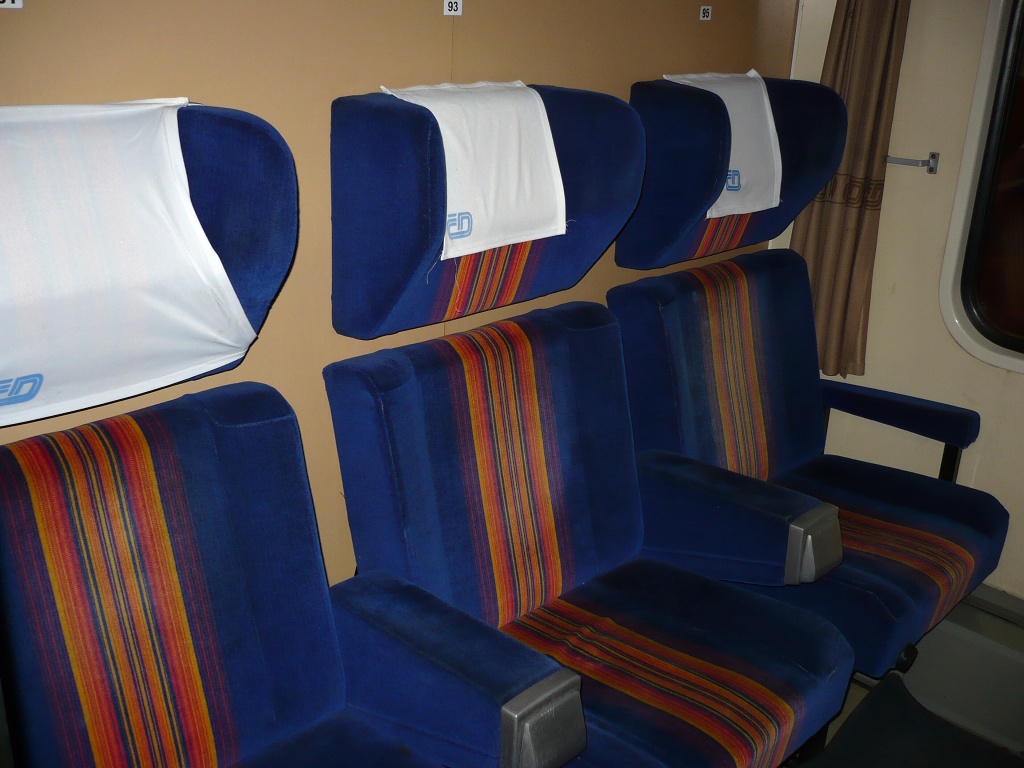 5
drobné i razantnější úpravy
Beer273 (50 54 20-38)
1992-1995, 34 vozů (31 vozů ex B, 3 vozy ex BDs)
zvláštní uspořádání interiéru (dvojoddíly, trojoddíly)



Aee145, (152) (61 54 19-51 / 50 54 19-38)
1996-1997, 12 vozů (9 vozů ex A, 3 vozy ex AB)
9 kupé 1. vozové třídy, 2000-2006 dosazena klimatizace
stejným způsobem modernizováno 6 vozů AB s odporovým topením (1999-2000, dnes Aee152, bez klimatizace)
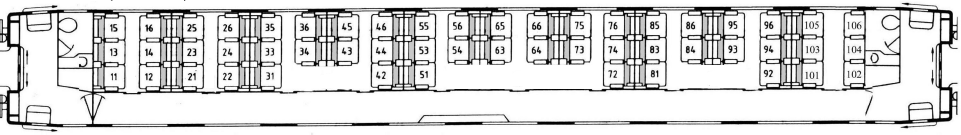 nákres: ŽelPage.cz
Vozy Beer273 – foto: Radek Papež
Beer273 – dvojoddíl – foto: Radek Papež
Aee152 – sedadla – foto: Jan Máca
Leden 2010
Cena děkana Fakulty dopravní ČVUT
Modernizované vozy (2/3)
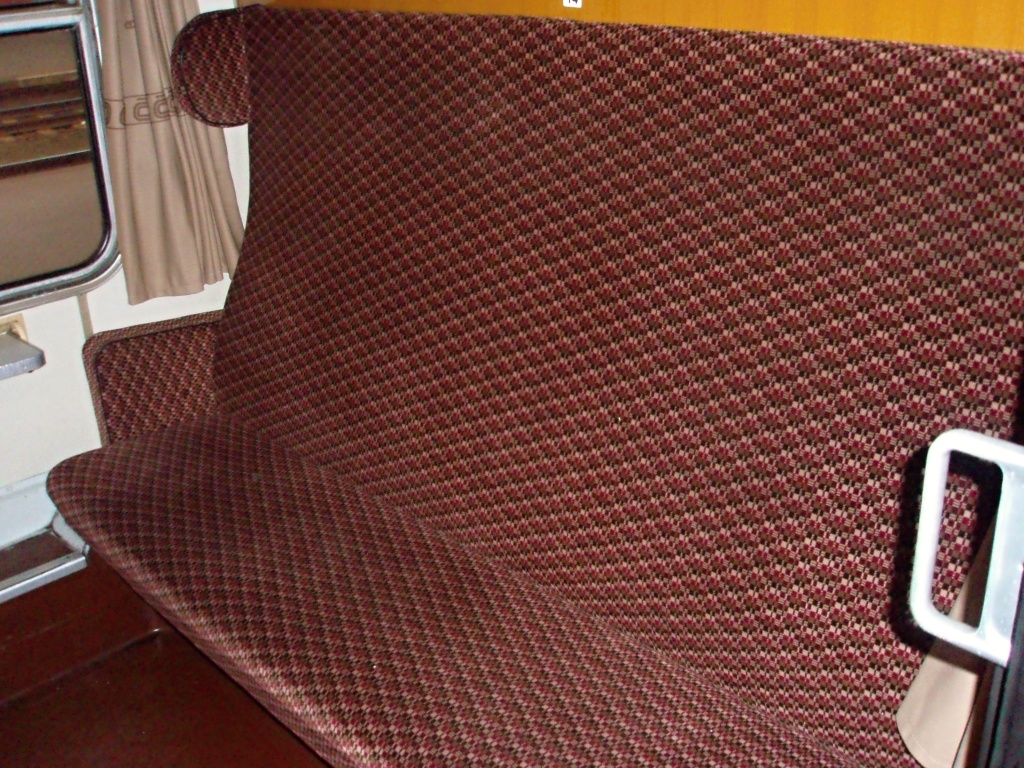 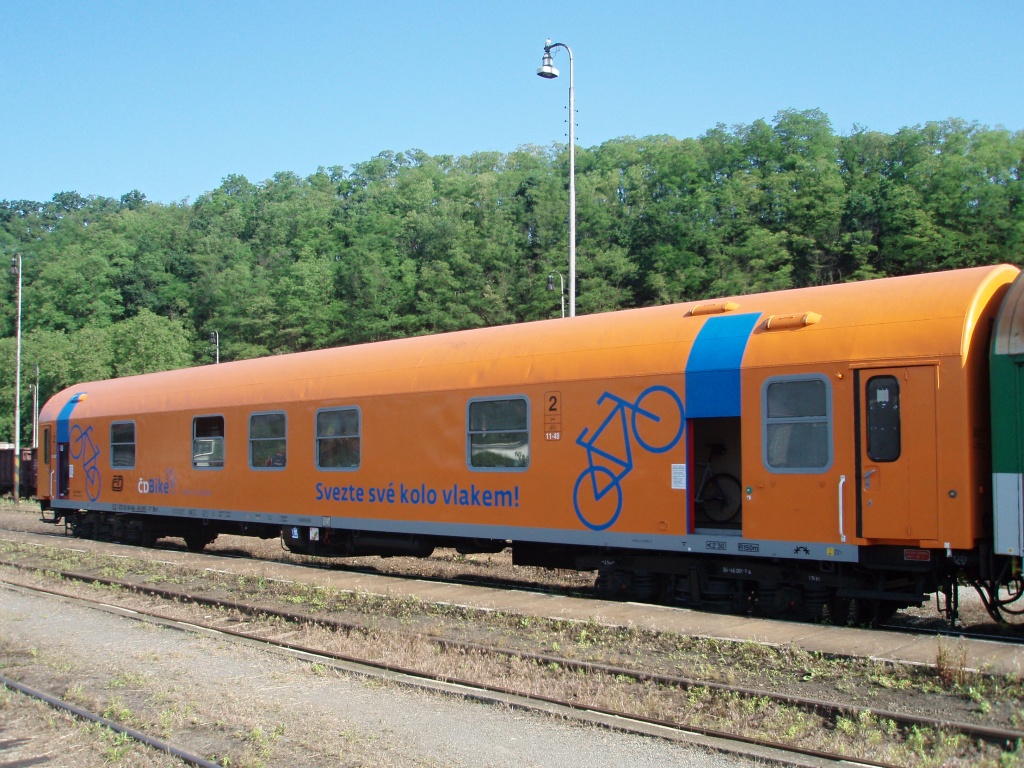 6
Bee243
2003, 8 vozů (ex B), dnes již jen 7 (1 vůz – nehoda 2005)
již z výroby zkušebně CZE místo alternátoru
přečalounění sedadel, administrativní snížení míst na 6 na oddíl
důvod: zajíždění do Rakouska
Bvt453 (50 54 84-46)
2007, 2 vozy (ex BDs)
3 části, krajní – přeprava kol, prostřední – 40 míst k sezení
nakládací dveře pro jízdní kola
Vůz Bee243 sedačka – foto: Jan Máca
Vůz Bvt453 – foto: Radek Papež
Leden 2010
Cena děkana Fakulty dopravní ČVUT
Modernizované vozy (3/3)
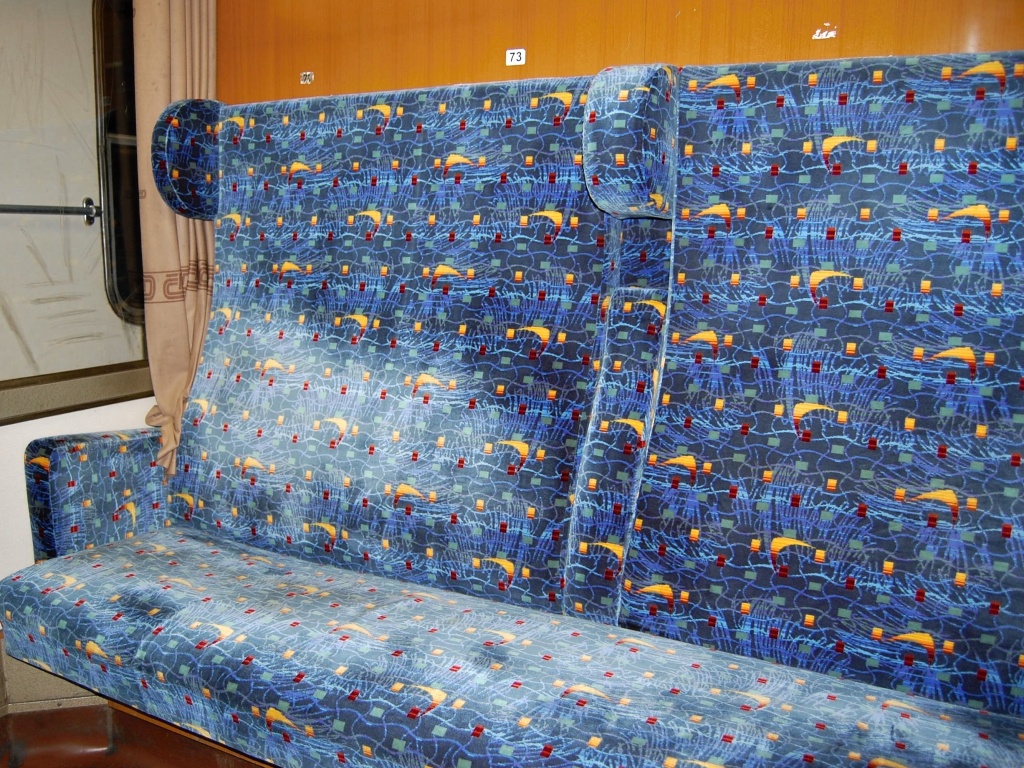 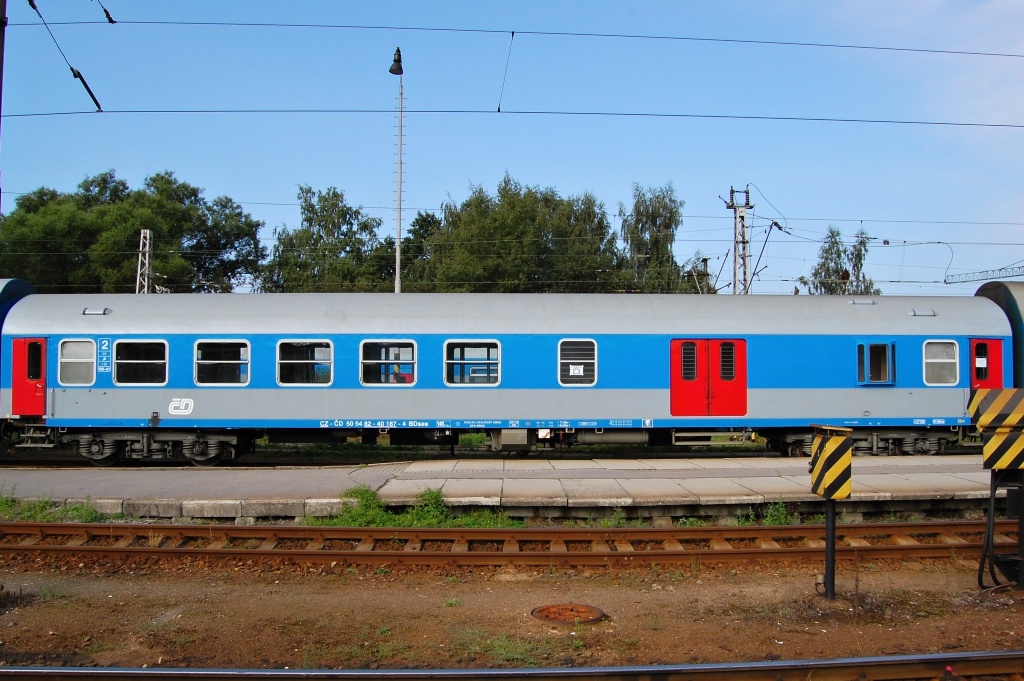 7
BDsee454 (50 54 82-40)
2009, 2 vozy (ex BDs)
dosazení CZE, oplyšování sedaček
barevné schéma shodné s patrovými vozy Bmto292 a Bmteeo293
Drobné úpravy interiéru
Brněnský expres (BrEx)
2007-2008, 16 vozů řady B
přečalounění sedaček
„humanizace“ vozů
od 2009, různé vozy
kompletní oprava interiéru (přečalounění, podlaha, nátěr stěn)
Vůz BDsee454 – foto: Radek Papež
Vůz B249 BrEx – foto: Radek Papež
Leden 2010
Cena děkana Fakulty dopravní ČVUT
Vlastní návrh modernizace
8
z původních vozů zachována pouze základní konstrukce
jednotné rychlíkové soupravy se systémem PUSH / PULL
Bpee – vozy 2. vozové třídy
Bdbpree – vůz 2. vozové třídy (jízdní kola, zvedací plošina)
ADfpee – vůz 1. vozové třídy (služební oddíl, stanoviště strojvedoucího)
vlastnosti vozů
pouze velkoprostorové uspořádání (+ vandalismus, - soukromí)
nové podvozky SGP 300 (kotoučová, magnetická kolejnicová brzda)
max. rychlost 160/200 km.h-1, klimatizační jednotka, CZE
informační systém (vnější displeje, LCD panely, LED displeje, rezervace)
uzavřený systém WC, elektrické zásuvky, sedadla BORCAD cz SEL
Leden 2010
Cena děkana Fakulty dopravní ČVUT
Vůz 2. třídy řady Bpee
9
78 míst k sezení
v soupravě 3-5 vozů podle vytíženosti linky
ve voze přeprava jízdních kol vyloučena
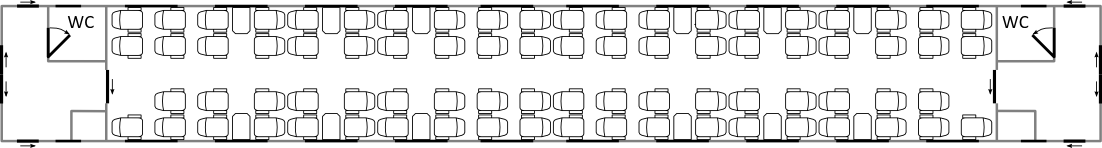 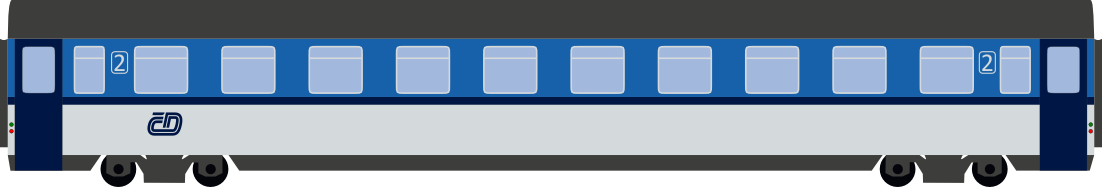 Leden 2010
Cena děkana Fakulty dopravní ČVUT
Vůz 2. třídy řady Bdbpree
10
36 míst k sezení
zvláštní výbava vozu
přeprava jízdních kol a cestujících se sníženou pohyblivostí
zdvihací plošina (viz 80-29), prostorné vakuové WC (viz 914, 80-29)
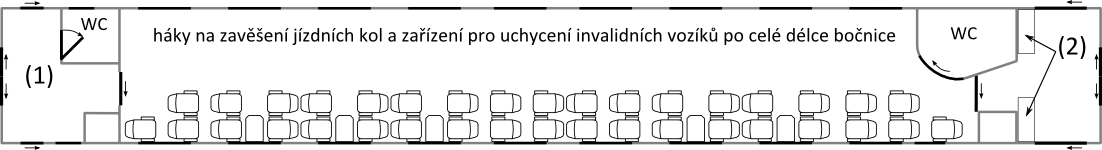 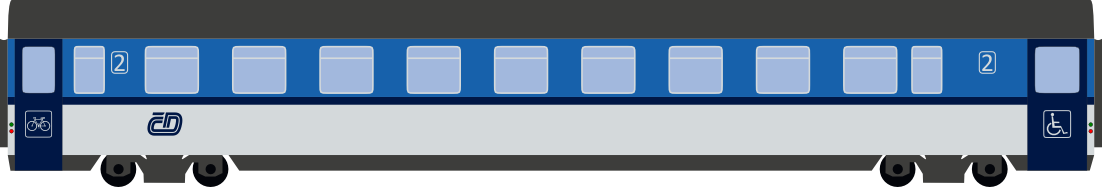 Leden 2010
Cena děkana Fakulty dopravní ČVUT
Vůz 1. třídy se služebním oddílem řady ADfpee
11
42 míst k sezení
služební oddíl není určen pro přepravu jízdních kol
řídicí vůz – disponuje stanovištěm strojvedoucího
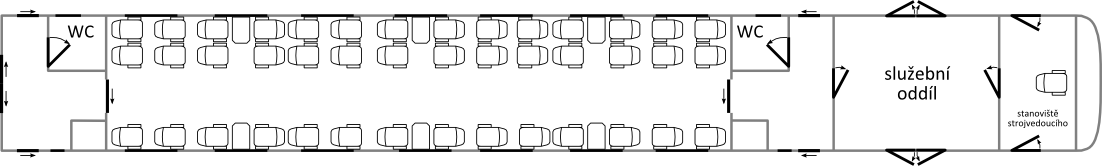 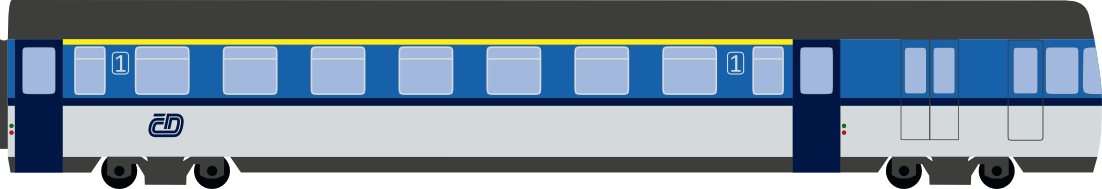 Leden 2010
Cena děkana Fakulty dopravní ČVUT
Děkuji za pozornost
Radek Papež, radekedar@gmail.com
12
Leden 2010
Cena děkana Fakulty dopravní ČVUT